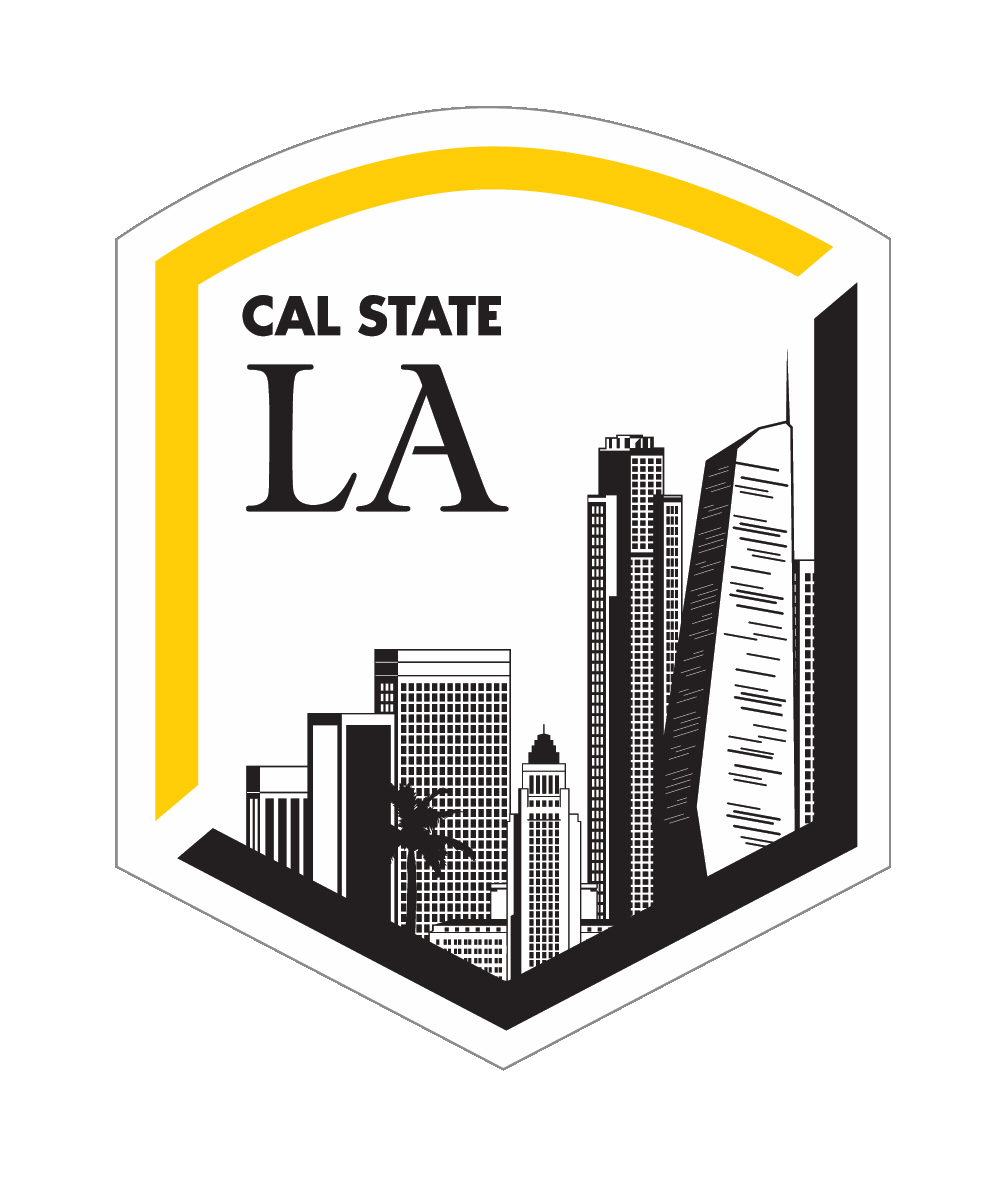 CAL STATE LA
ED.D. IN EDUCATIONAL LEADERSHIP
FALL 2024
*Admission for 2024-2025 for the Community College Cohort
About Cal State LA
Cal State LA is the premier comprehensive public university in the heart of Los Angeles and is dedicated to engagement, service, and the public good. We are ranked number one in the United States for the upward mobility of our students.

The University is a federally designated Hispanic-Serving Institution, Minority-Serving Institution, and Asian American and Native American Pacific Islander-Serving Institution.
This Photo by Unknown author is licensed under CC BY-SA.
About the Program
In 2009, WASC Approval was given to Cal State LA to start an independent EdD Program for K-14 Leadership (Executive Order 991)

Most campuses used language in the EO 991 to develop their by-laws to organize and structure their programs

In 2009, Cal State LA's EdD program brought in 19 new doctoral students as EdD Cohort 1

 In 2016, our program added the postsecondary option

Since 2009, our EdD program has graduated over 150 doctoral students

Beginning in the summer of 2020, the Cal State LA EdD program underwent significant changes to center social justice, practice, and professional competencies. We are excited to offer the updated EdD program mission, vision and goals. We are very excited about new community college and early childhood-12 partnerships.
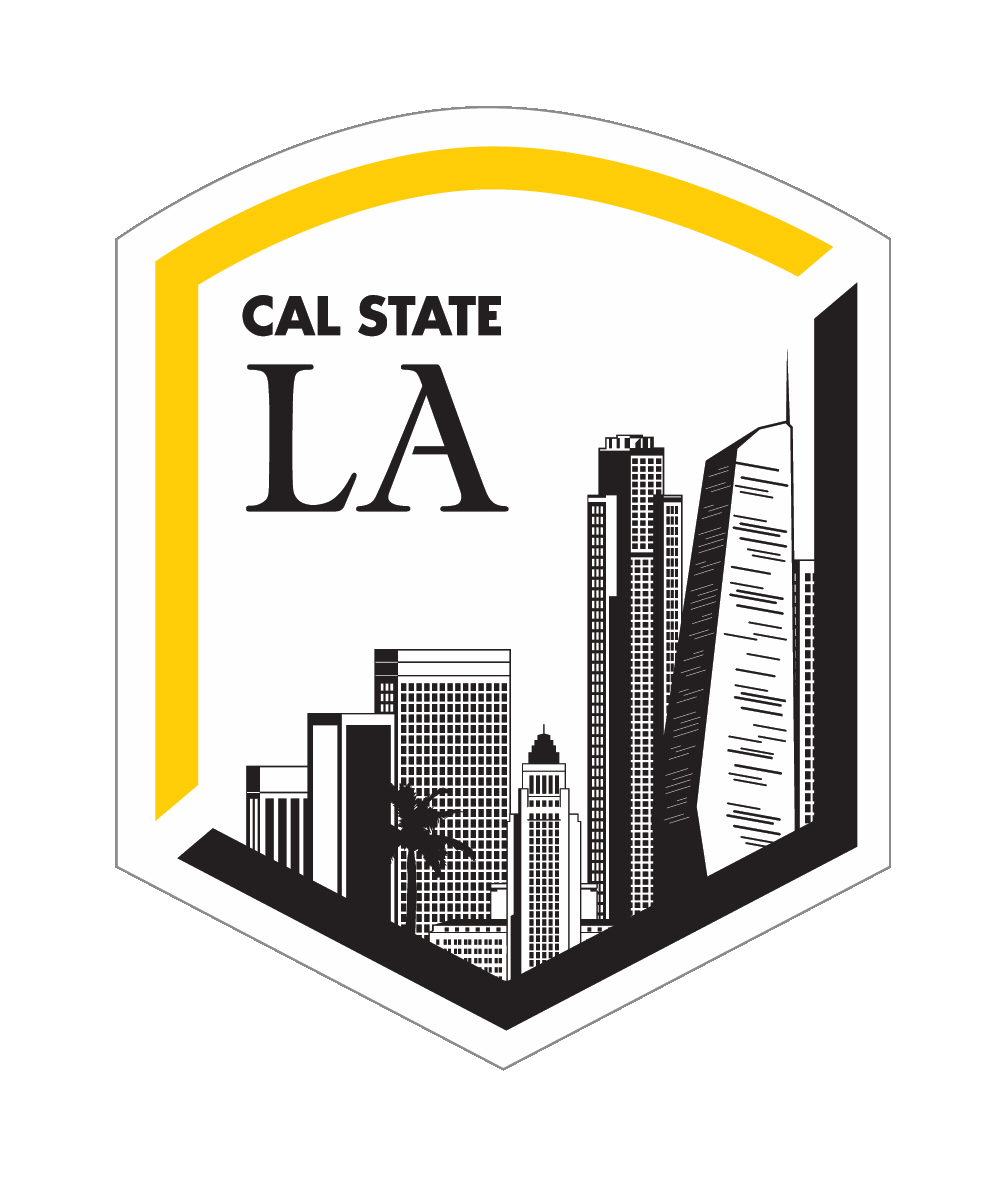 Program Leadership
Albert Jones, Ed.D.
  Director, Ed.D. in Educational Leadership  Program 

Maria Oropeza Fujimoto, PhD
  Associate Director, Community College Leadership

Practitioner Faculty
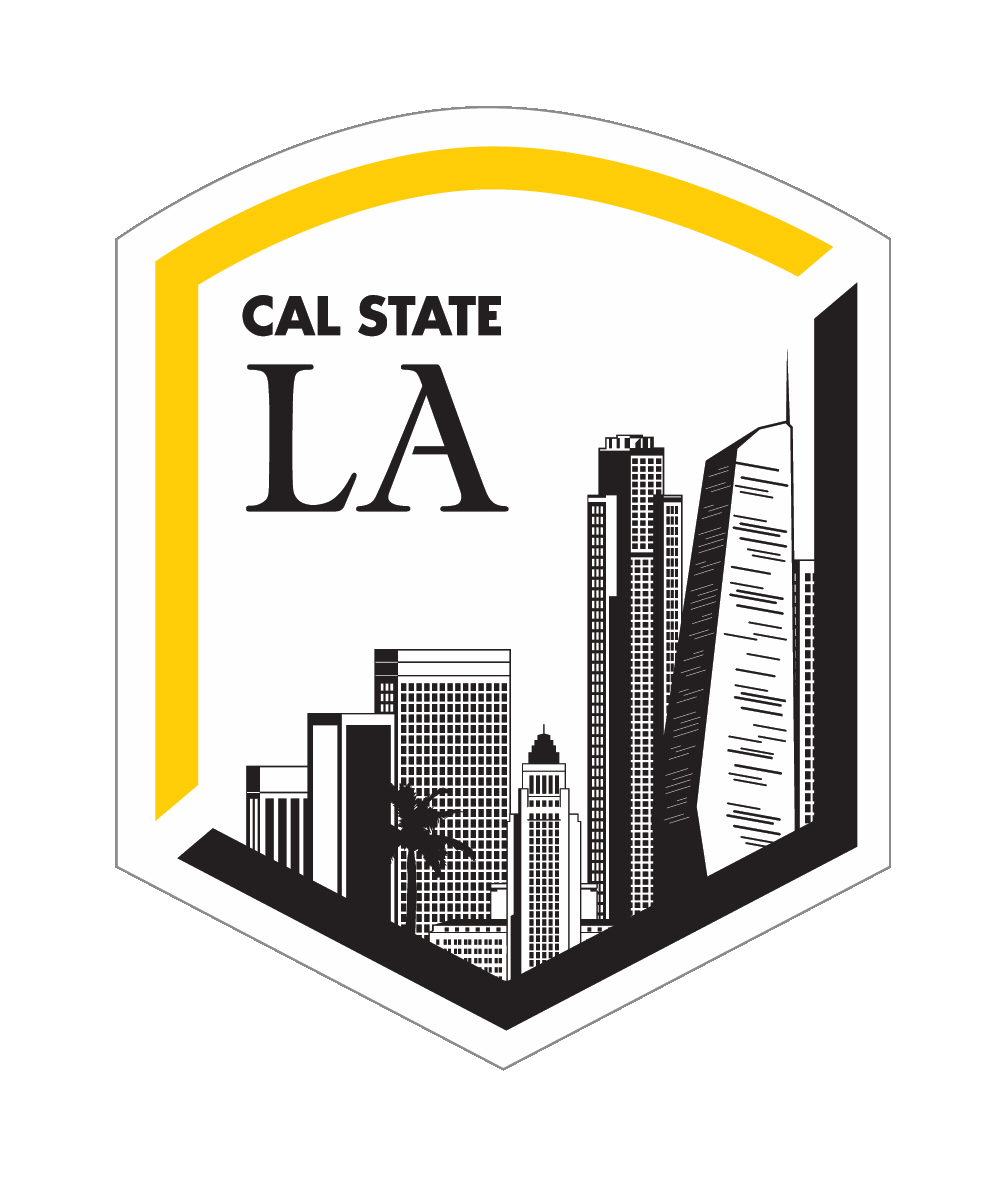 Previous Practitioner Faculty
Dr. Manuel Baca, Director Foundation for California Community Colleges and 
Mount San Antonio College Board of Trustees

Past President Raul Cardoza, Chabot College

President Keith Curry, Compton College

President Erika Endijonas,  Santa Barbara City College and 
Past President Pasadena City College

President Armida Ornelas, Los Angeles Mission College

President Alberto Roman, East Los Angeles College
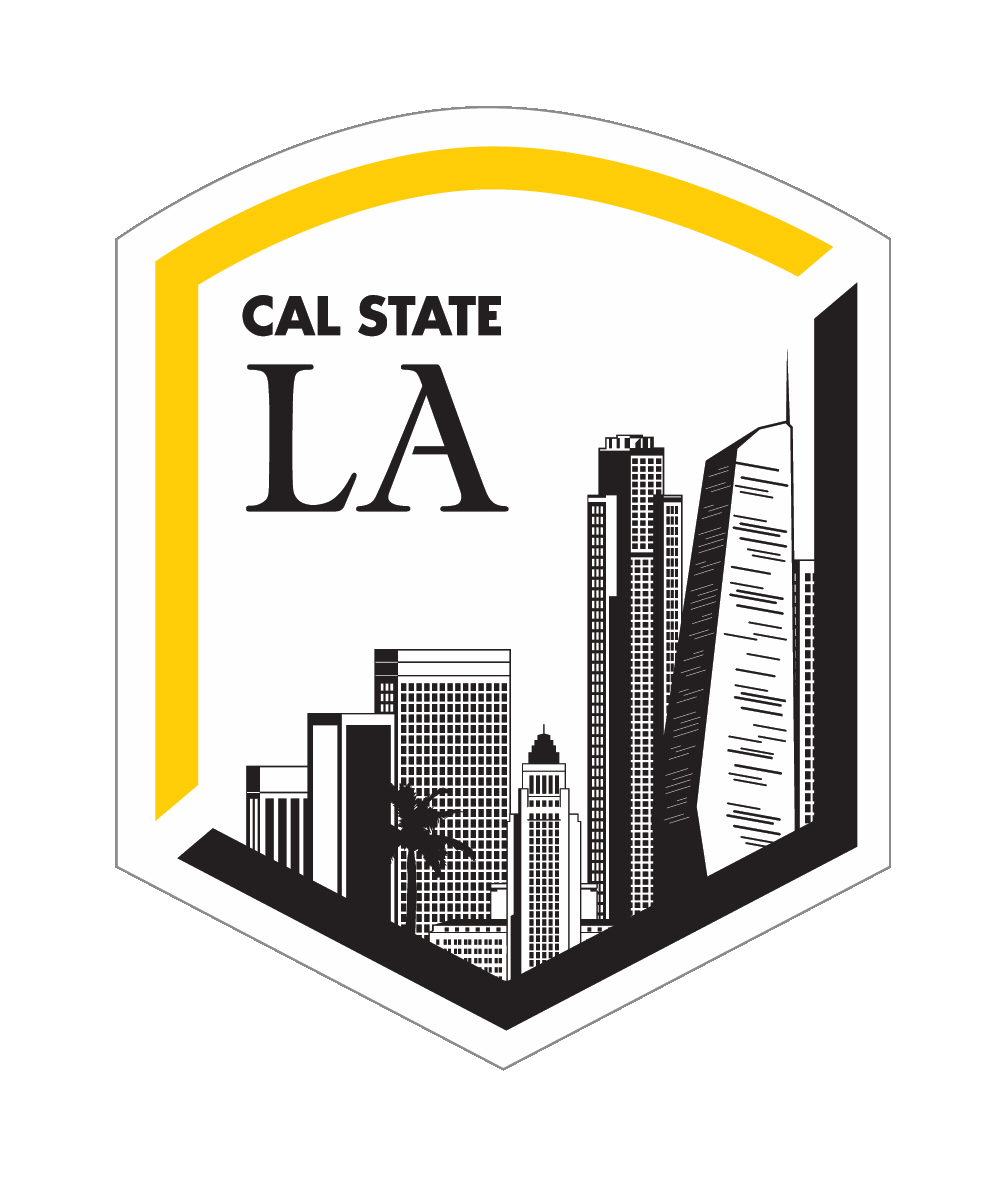 Our Mission
The Cal State LA Educational Leadership Doctorate program is committed to equity and social justice through the development of leaders who reflect consciously, engage critically, and act justly to transform educational systems. We are responsive to and work in partnership with the culturally, linguistically and economically diverse communities of the Greater Los Angeles area.
[Speaker Notes: Beginning in 2020, the Cal State LA Educational Leadership EdD program underwent significant changes to center equity and social justice and revisit the pre-existing framework in place. We are excited to share our the updated EdD mission, vision and program learning outcomes 

6]
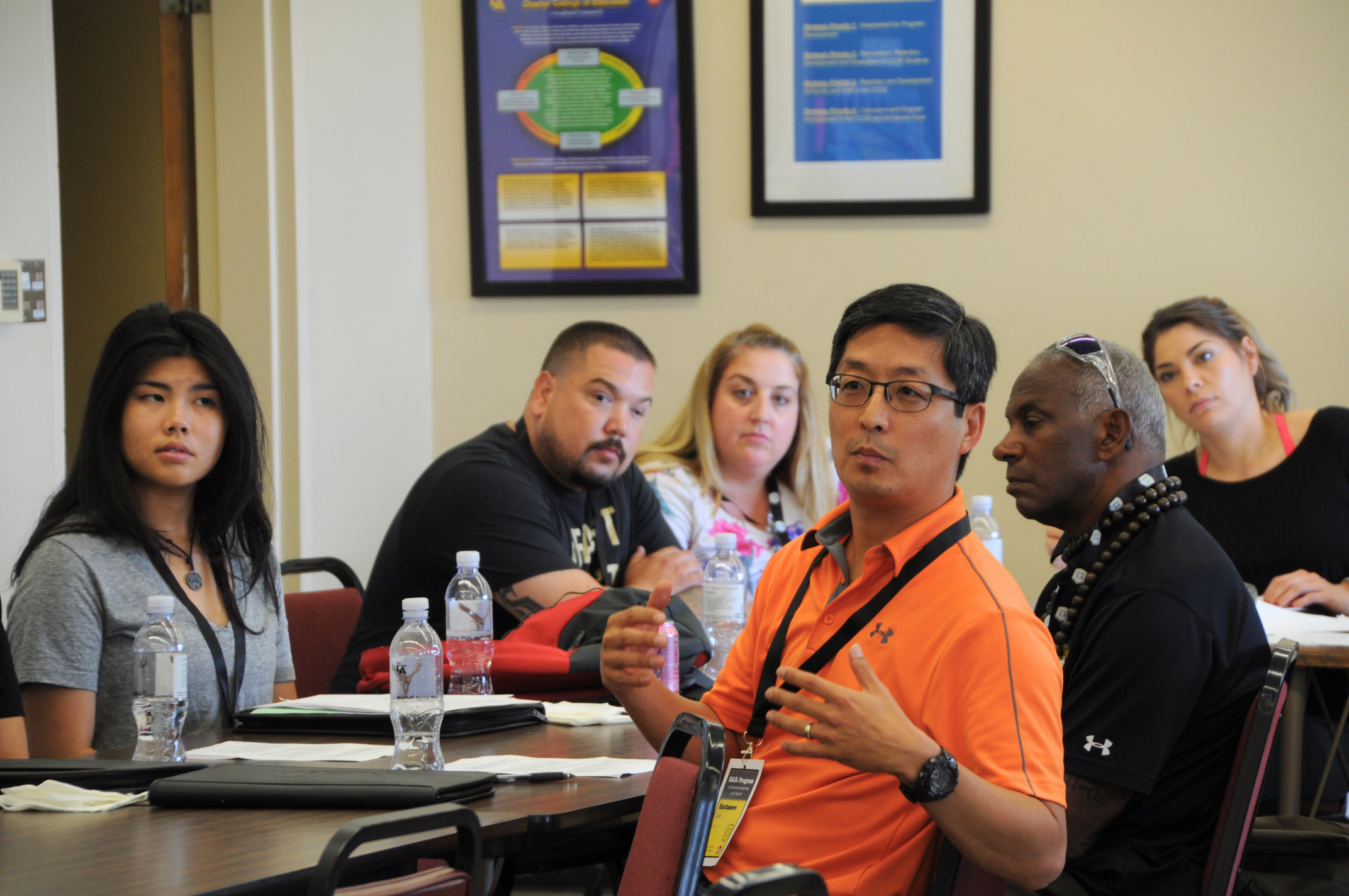 OUR MISSION
The Cal State LA Educational Leadership Doctorate program is committed to equity and social justice through the development of leaders who reflect consciously, engage critically, and act justly to transform educational systems. 

We are responsive to and work in partnership with the culturally, linguistically and economically diverse communities of the Greater Los Angeles area.
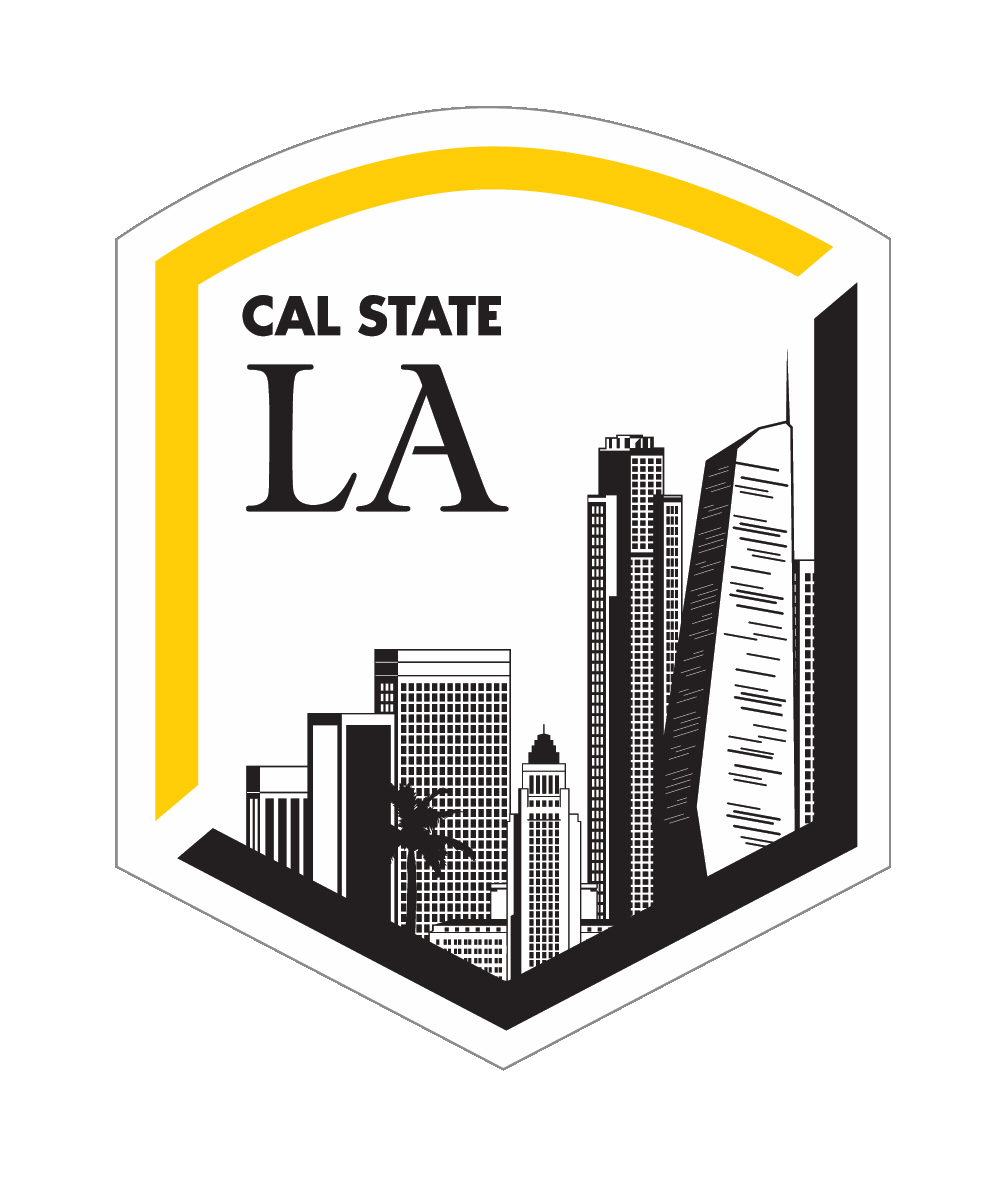 Our Vision
These leaders will strategically dismantle and purposefully transform existing unjust systemic racial educational policies and practices by:

Engaging in personal reflection, critical examination of social identities, unlearning and
healing to develop humanizing understandings of leadership and education.

Committing to an ongoing practice of personal change and growth.

Incorporating the cultural knowledge and professional expertise of local communities.

Communicating with multiple constituencies to learn from others and share practices.

Combining theory with field knowledge to develop critically conscious analyses of current practices and develop appropriate approaches or appropriate interventions.

Participating in and influencing decision-making processes in local community colleges, PreK-12 schools and districts, and regional and state institutional authorities.
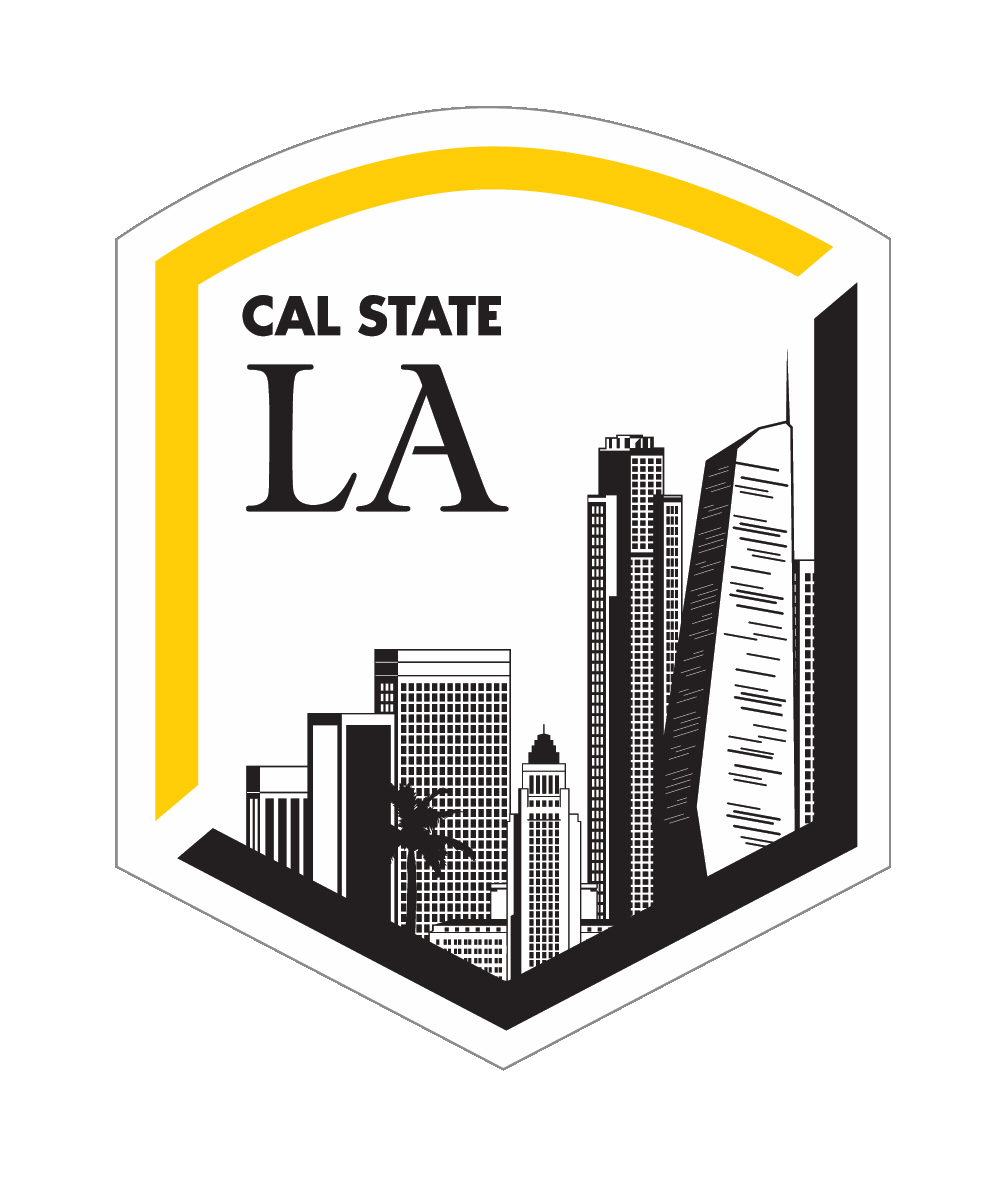 Program Goals
IMPACT inclusive communities and cohorts, using funds of knowledge and effective communications to dismantle oppression.
ENGAGE in personal reflection, critical examination of bias and privilege, scholarly inquiry and healing to provide fair, respectful and humanizing leadership practice and communication.
LEAD through critical (anti-racist, decolonial) lenses that affirm cultural, gender, linguistic & economic diversity, creates capacity within the institution, and distributes resources equitably.
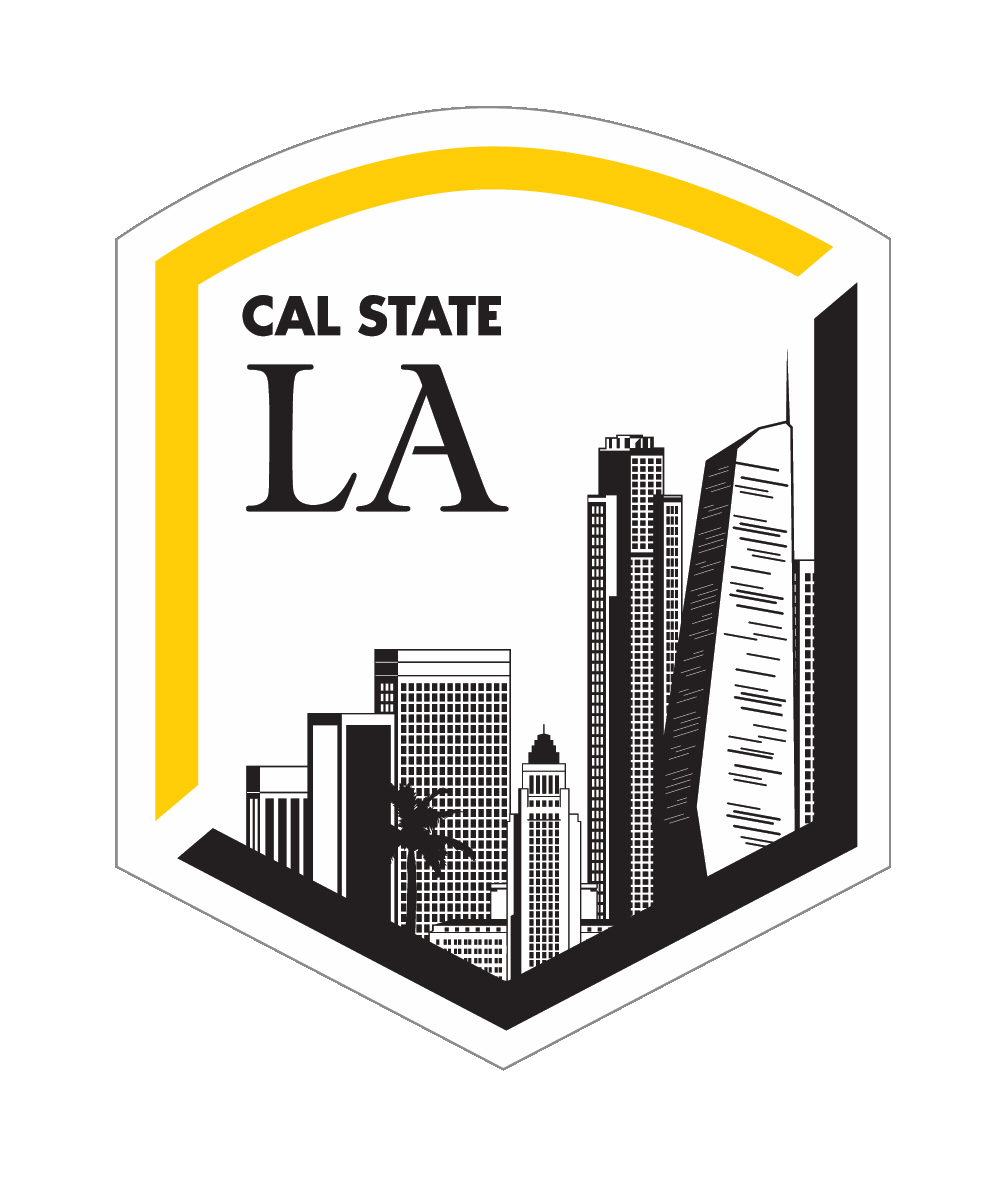 Unique Aspects of Our Program
Focus on Leadership Development
Faculty Liaisons
Career Mentoring & Professional Development
Focus on practice

Problem of practice
Partnering with a community college
Doctoral Culture

Cultivation of scholarly leaders. 

High expectations for students. 

Responsiveness to professional feedback. 

Engagement in contextual and reflective inquiry.
[Speaker Notes: Cultivation of scholarly leaders. Participate in the intellectual and academic life of the program, including professional conferences and symposia. 
High expectations for students. Bring insight, wisdom and intellectual curiosity at a level beyond their previous graduate work.
Responsiveness to professional feedback. Constructive feedback offered by faculty & mentors in the spirit of collegiality for ongoing professional growth.
Engagement in contextual and reflective inquiry. Encourage curiosity about structures, policies and practices and reflective about the impact on themselves and their communities.

9]
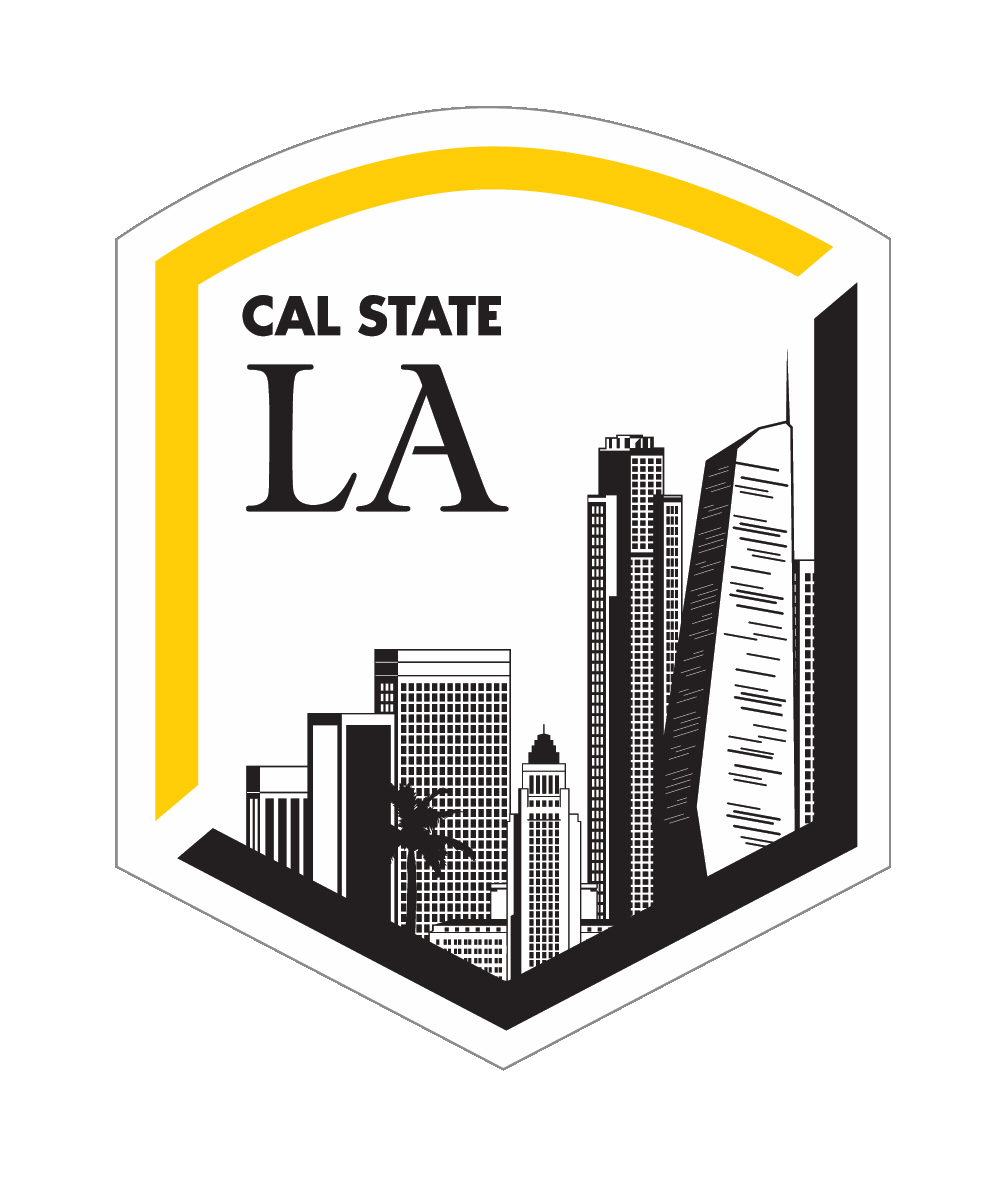 Overview of program
Courses focus on: social justice leadership,  anti-racism and practice, justice in data and methods.
Courses offered: one evening a week at our partner location AND Saturdays at Cal State LA. 
Hybrid 
Degree may be completed in three years. 
Year 1:     Course work and field experience  
Year 2:     Course work and field experience and mentorship
Year 3:     Mentorship (continues). Investigate a problem of practice that culminate 
                into a dissertation.
[Speaker Notes: The Educational Leadership Program is designed as a 60-credit three-year, cohort-based doctorate. For community college leaders and those wishing to be CC leaders and in altering years for PK-12 leadership

EdD coursework areas:
Anti-racist leadership
Social justice and practice
Justice, data and methods
Coursework includes leadership courses, specialization courses for the three study options (P-12 Educational Leadership, Higher Education Leadership, and Community Leadership), and courses in research and inquiry (see above). During the second year of study, students participate in community grounded praxis for leadership development directly related to employment or desired professional areas of growth. Based upon conversations with current supervisors or mentors, students design leadership activities to expand leadership capacity beyond that of current employment.
In the final year of study, students complete a field-based dissertation in practice, which is a year-long project in which  students address a tangible problem of practice related to social justice, antiracism, and/or decoloniality. This must be a project outside of the student’s normal work expectations. Specifically, it should demonstrate leadership at a higher level than that of current employment. It must include components of: program evaluation, literature review of extant research and policy, data collection and analysis, proposal for program improvement or other actions, and implementation of proposed solutions. A comprehensive report including all of the above will be written and delivered to the University as well as to the organization/community it is connected to. In addition, a publishable article, based on the problem of practice and actions, will be completed.


10]
Admission Considerations: Employment & Experience
High priority: public community colleges
Leaders
Faculty
Staff


Priority:  Alternative settings and 4-year public institutions
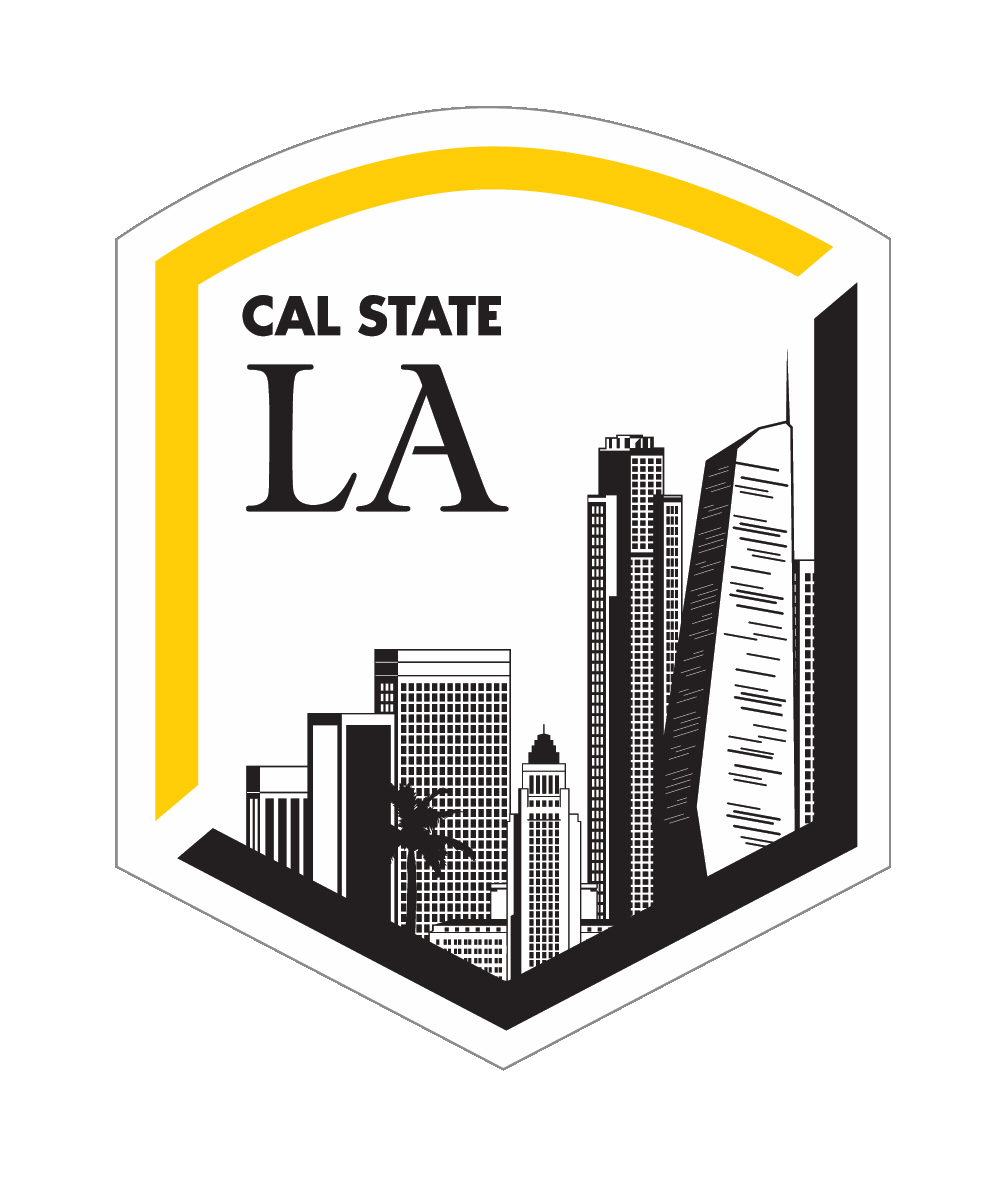 Estimated Costs
Program: 3 years (9 semesters: fall/ spring/ summer)  
Students pay the same base fees charged for UC doctoral programs 
Fees are collected prior to the fall and spring semesters and prior to the summer session in three equal amounts. 
For students who pay out of pocket, a payment plan is available that distributes each semester’s tuition into 3 equal payments.
Need based financial aid available 
Loans are available for EdD students. 
Be sure to fill out FAFSA for aid or loans!
Total costs is approximately $58,000*

*Cost estimate based on 2023-24 tuition  $6454.12 per semester, $19,362.36 per year.
[Speaker Notes: 12
Cost comparison of other Ed.D. Programs
11/2/11]
APPLICATION  REQUIREMENTS
Eligibility:
 Master's required in any field of study. 
 No GRE is required
 A 3.25 GPA is preferred (master's program), and at least a 3.0 GPA required.
 Commitment to diversity, equity, inclusion, and accessibility (interview)
 Experience working in community college is highly valued
 Engaged in leadership roles or activities is preferred
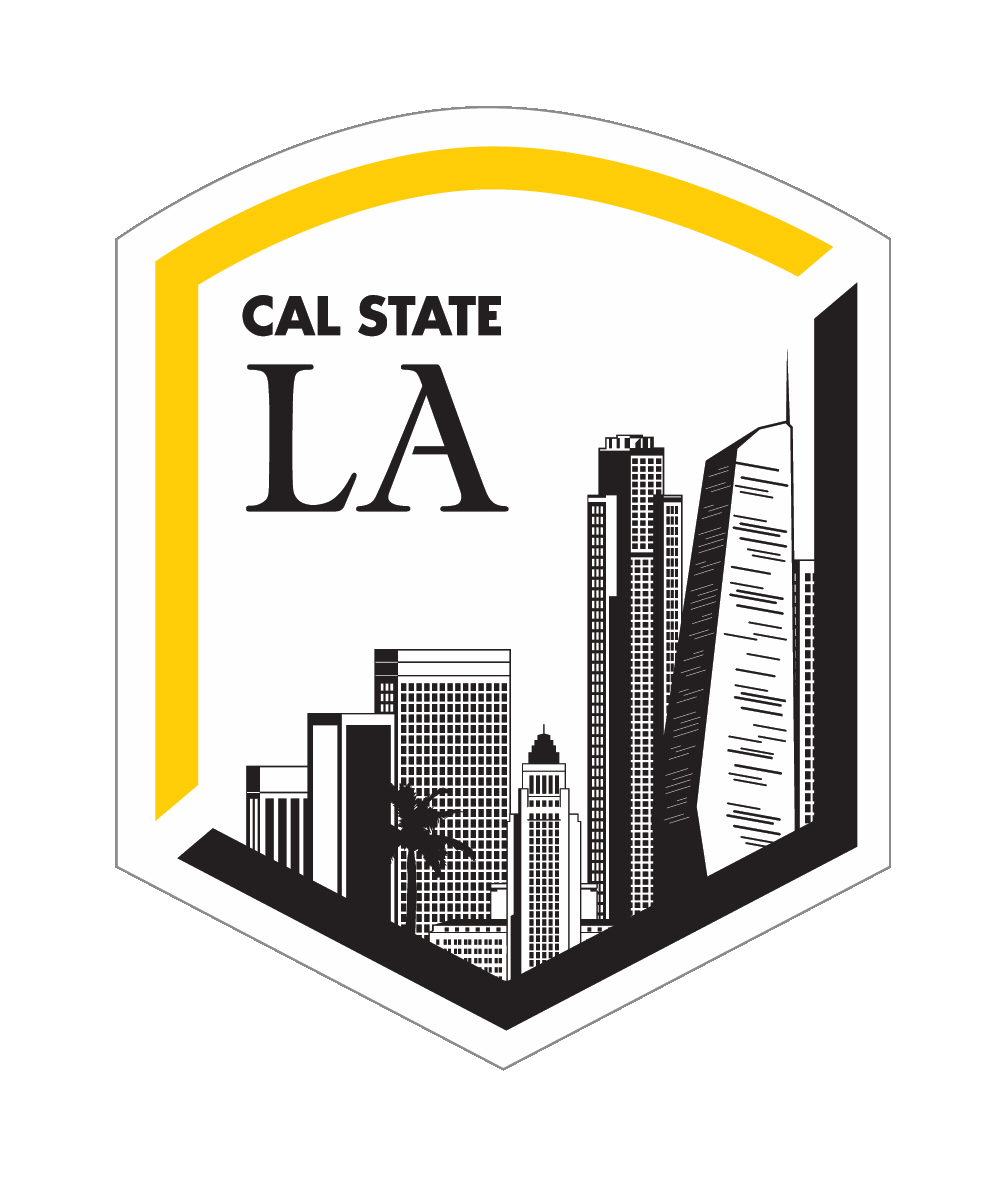 Application Requirements
Requirements:
 Submit a professional resume

2. Submit three letters of recommendations (application requires current email addresses for 
    recommenders
One that speaks to your experience with leadership and/or working at a community college.
One that speaks to your academic preparedness for a doctoral program.
One that speaks to  your professional commitment and/or engagement with diversity, equity, inclusion and accessibility

3. Submit a writing sample (authored solely by you) such as a course paper or work report

4.  Personal statement (3-page limit)
[Speaker Notes: 14

11/2/11]
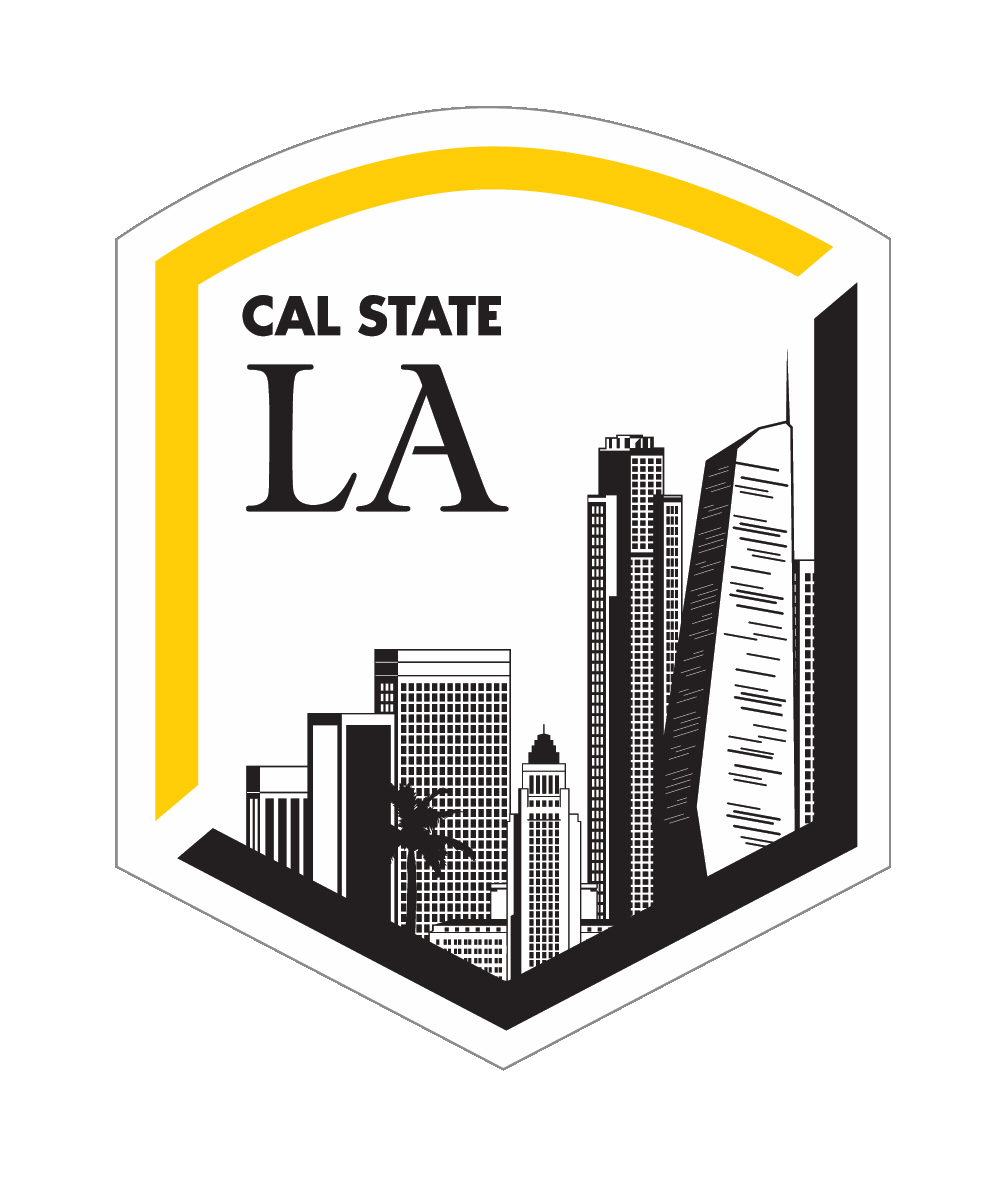 Personal Statement Prompts:
Please provide no more than a one-page response to each of the following: A statement of career purpose that describes your reasons for pursuing a doctoral study and reflects your understanding of the challenges facing PK-16 public schools in California.
What are three accomplishments that demonstrate your leadership potential and skills for participating in education reform? 
You may consider achievements in school, in postsecondary institutions, in yo ur community, and/or more generally in reform and education/social policy leadership.
Discuss experiences and characteristics that demonstrate your ability to succeed in a rigorous program of doctoral studies in education. Include discussion that provides specific evidence concerning:
Your previous academic study;
Your problem-solving ability; and
Your interest in critically accessing and improving educational policies and practices.
Required Application Elements: Cal State Apply
Submit completed CSU Graduate/Post-baccalaureate Application for Admission online to Cal State APPLY
[Speaker Notes: 16

11/2/11]
Required Application Elements: Cal State Apply
Inside your application
EdD Supplemental Application (Quad.#4)
[Speaker Notes: 17

11/2/11]
Required Application Elements: Cal State Apply
Inside your application
[Speaker Notes: 18

11/2/11]
Required Application Elements: Supplemental Application
Submit online Supplemental Ed.D. Program Application (via CSU Apply)

Required documents will need to be scanned as electronic files and uploaded unto the EdD supplemental application.

Unofficial documents are accepted for initial review for the online supplemental application. However, official transcripts are required from any community college/university attended after high school and must be sent to Cal State LA's admissions department.

If you attended Cal State LA for any of your degrees, Cal State LA does not need official transcripts.
[Speaker Notes: 19

11/2/11]
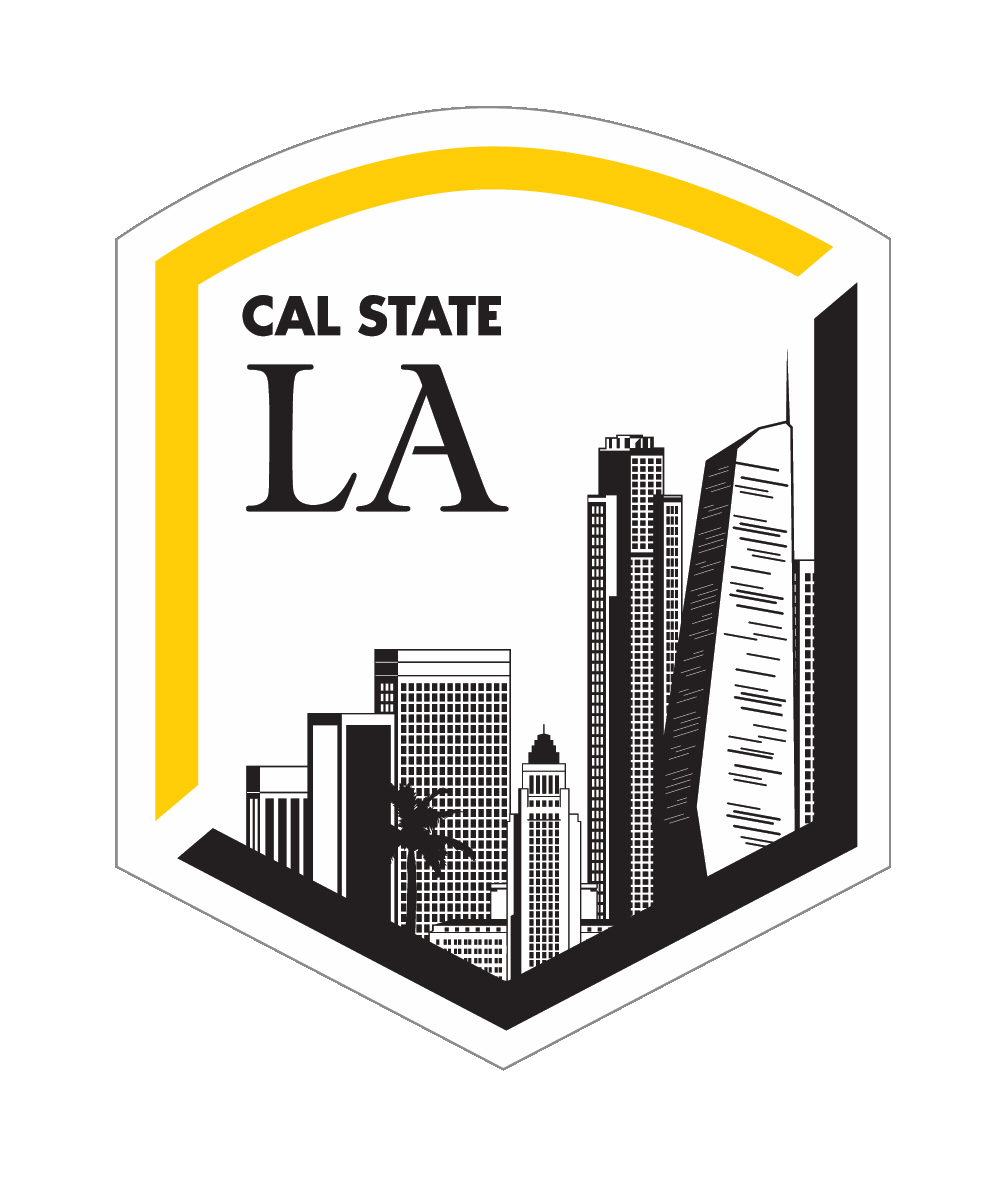 Application Process
Timeline

For the priority admission deadline, submit a completed application on or before January 31, 2024.
Applications screened by committee.
In order to be considered for admittance to the Ed.D. program, you must attend an interview. Interviews will be scheduled in February (for priority admissions), April, May, and June (if needed).
Interviews will be conducted in person (Saturdays) and on Zoom (weekdays).
Priority admission applicants will be notified in March.
After the interview, program acceptance notifications will be sent out on a rolling basis.
If you are not offered an interview initially, you may receive a letter via email indicating that you are on the waiting list.
Final deadline May 30, 2024 .
New student program orientation will take place in person in August.
[Speaker Notes: 20

11/2/11]
APPLICATION PROCESS
Completed applications will be reviewed by the EdD review team. Here is what we ae looking for:
COMMUNITY COLLEGE EXPERIENCE
COMPETENCE IN DIVERSITY, EQUITY, INCLUSION & ACCESSIBILITY
COMMITTMENT TO THE PROGRAM
LEADERSHIP SKILLS/ POSTIONS
AWARENESS OF SELF AND OTHERS
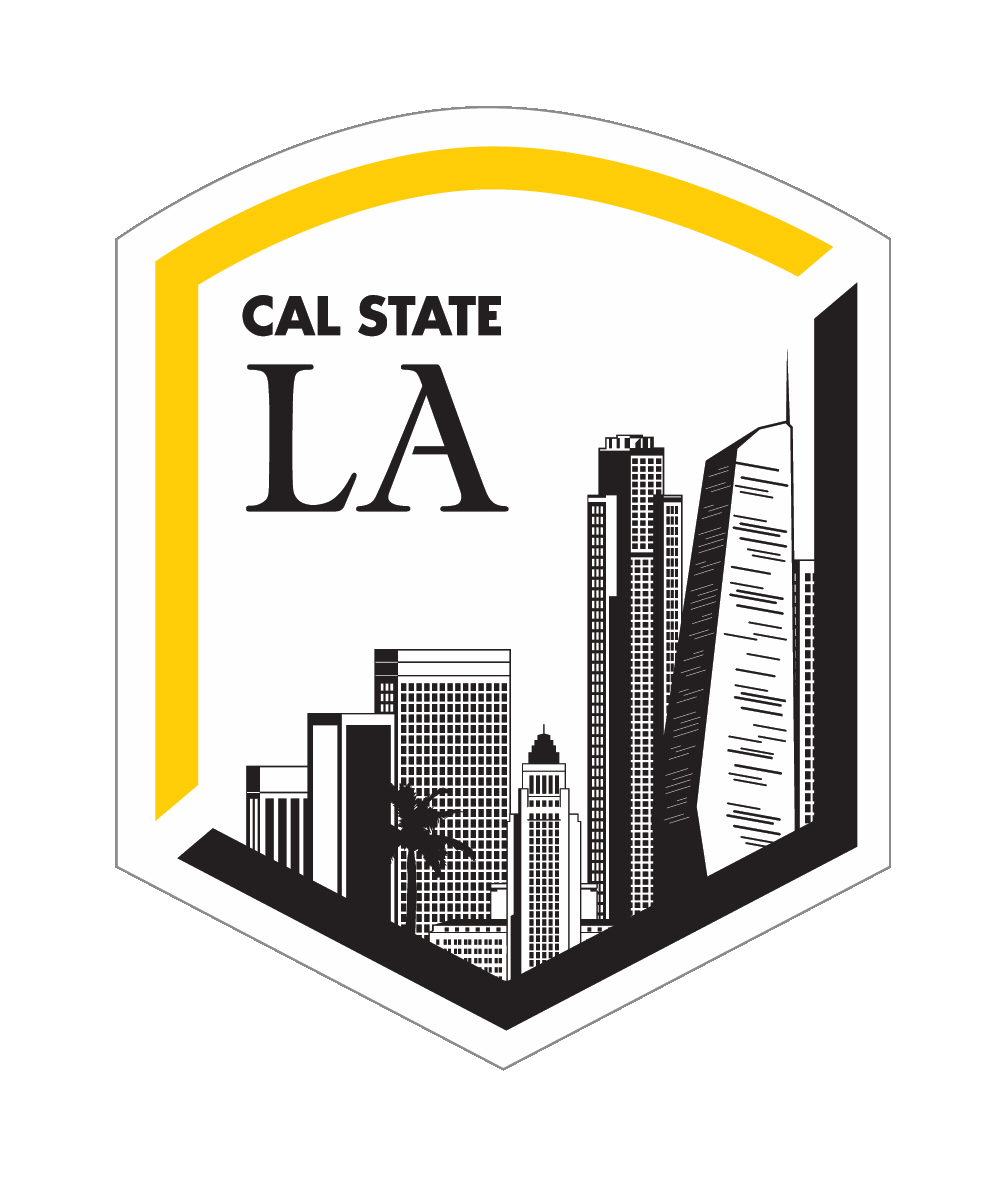 Financial Aid
Student loans are available for EdD students through the Cal State LA Financial Aid Office—be sure to fill out FAFSA!

Financial Aid set aside funds are available as additional need-based support for students

Financial Aid is dispersed in fall and spring. *Must reserve funds from disbursements to pay for summer. 

For students who pay out of pocket, a payment plan is available that distributes each semester’s tuition into 3 equal payments.
[Speaker Notes: 22

11/2/11]
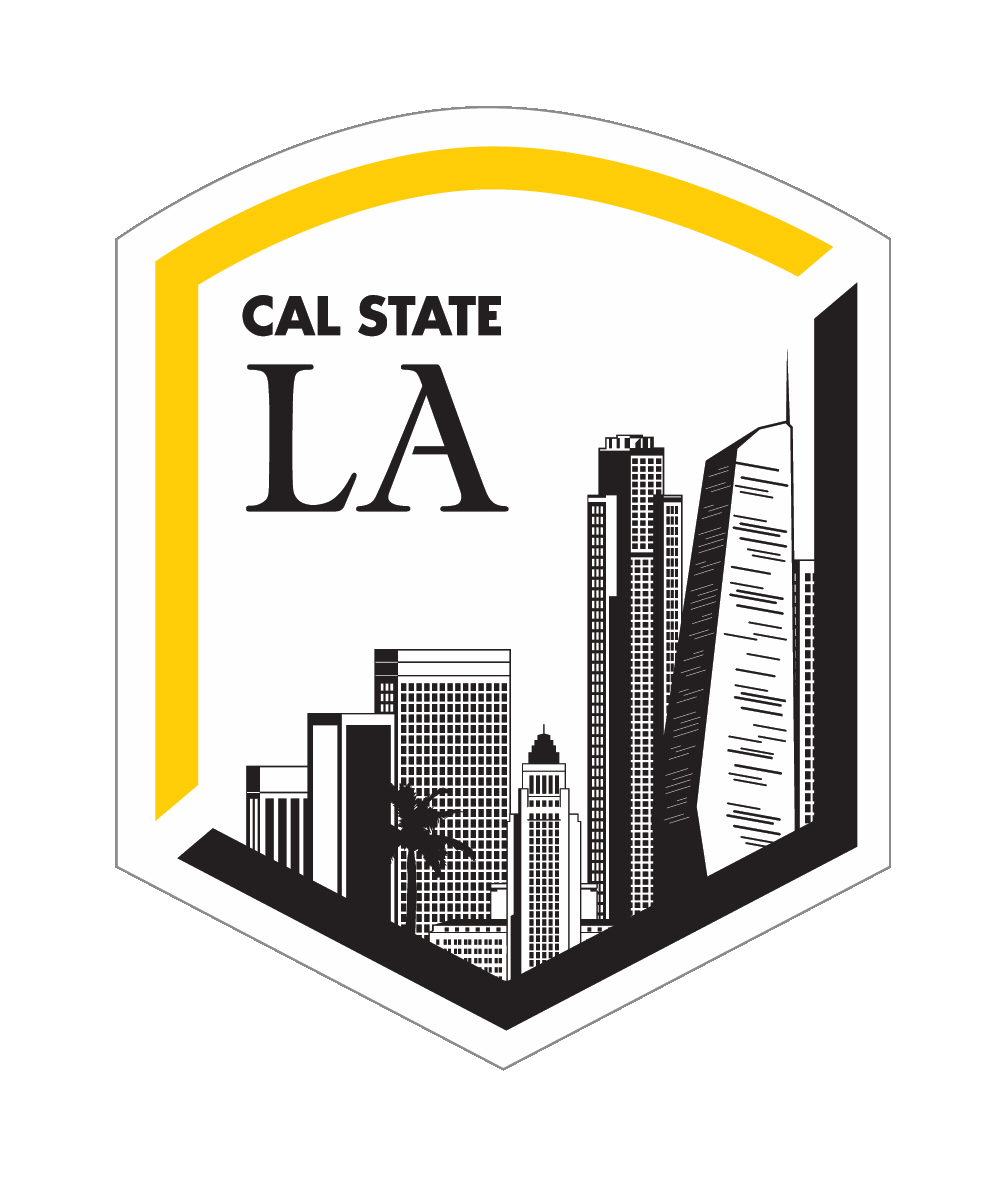 Student Questions?

Student Comments.
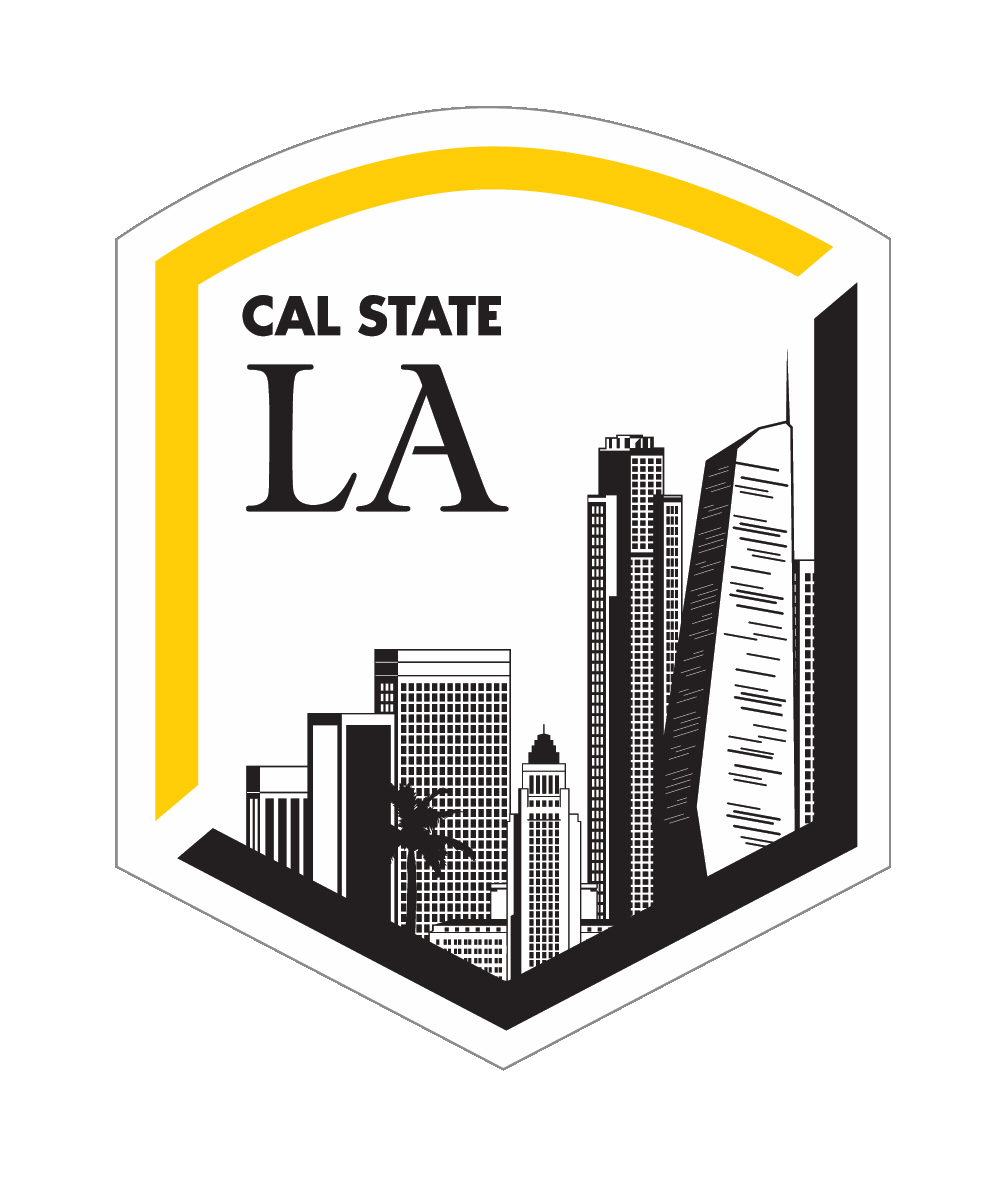 Thank you! Please feel free to contact us!
Educational Leadership Ed.D. webpage
EdD in Educational Leadership | Cal State LA

Ed.D. Program email/phone
edd_program@calstatela.edu 
(323) 343-6164     
King Hall C1065

Cathy Morales, EdD Administrative Support Coordinator
cmoral90@calstatela.edu 

Albert Jones  Ed.D. Director 
ajones4@calstatela.edu

Maria Oropeza-Fujimoto, Community College Coordinator
oropez6@calstatela.edu 
                                                                            
*Admission for PreK-12 Education - Fall 2025-2026